ENTOM 312 General Entomology
Mike Smith, 
Professor of Entomology

785-532-4700
cmsmith@ksu.edu
128 Waters Hall

(Please see the syllabus for office hours.)
Why Should I Care About Insects ?
Course Objectives
Students will be able to… 
Explain the importance of insects 
Describe basic insect structure and function
Describe the basic classification of economically important insects 
Explain how insects affect humans
General Entomology
2
Course Outcomes
At the end of the course, you should be able to…

Explain which order an insect belongs to
Describe something about an insect’s structure and function
Increase your insect appreciation and decrease your entomophobia (ento - insect, phobia - fear)
Not instinctively want to smash a bug!
General Entomology
3
Grading/Assessment
Pop Tests (5 @ 10 points each) = 50 points, keep best 4  (40 pts.)
 In-semester examinations* (3 @ 100 points each) - keep the best 2 scores  (200 pts.)
 Comprehensive final (mandatory) (100 pts.)
 Group Report Presentations (60 pts.)

Grade Composition		Grading Scale:
Pop tests          40 pts.		360 - 400 pts. - A
Exams            200 pts.		320 - 359 pts. - B
Final               100 pts.  		280 - 319 pts. - C
Group Reports 60 pts.		240 - 279 pts. - D
Total Points    400 pts.		239 pts. & below - F
		
*Exams (multiple choice, true/false fill-in-the-blank, & short essay questions - based on coherent, complete sentences!). No make-ups, except for true medical emergencies, as explained & verified by physician’s letter.
General Entomology
4
What Do You Do to Succeed in the Course ?
1. Come to class.  There will always be comments and discussion  in class that will not be on the lecture files. 
2. Study the class notes before AND after each class.  Don’t wait to “react” to what’s presented.  You’ll be behind from the start!  Read about class lecture & discussion topics ahead of time.  Do internet searches of information related to lectures.  Read the newspaper.  Be ready to ask questions and contribute to each class discussion.  
3. DO NOT WAIT UNTIL THE DAY BEFORE  AN EXAM TO  STUDY !!!  100 years of educational data prove this is a blueprint for failure.    Read, re-read, and highlite notes several times before each test. 
4. No question is unimportant.  Most likely, for every one you think is unimportant, there are several people with the same curiosity.    
5. Read “entomocentrically”.  Try to see the insect angle in news stories and science news you read.
General Entomology
5
Why Study Insects?
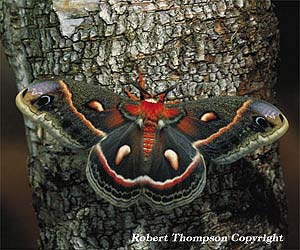 There are  ~ 10 quintillion (10,000,000,000,000,000,000) individual bugs on earth at any given moment !!
Insects outnumber humans ~200,000,000 to 1.
lbs/acre (U.S.)                
    Insects     400                
    Humans     14
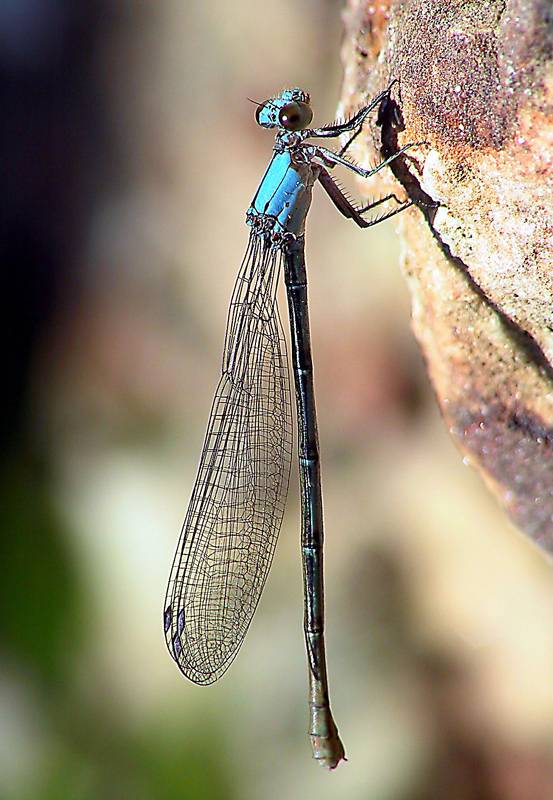 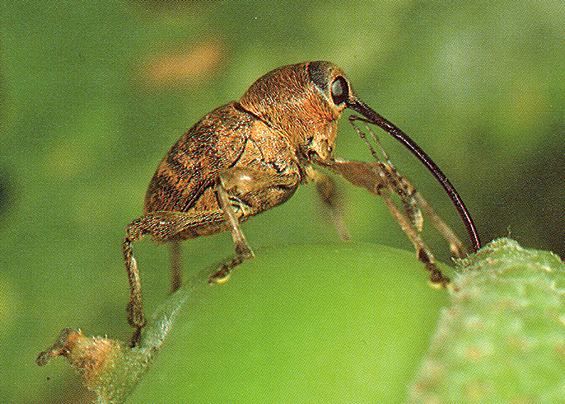 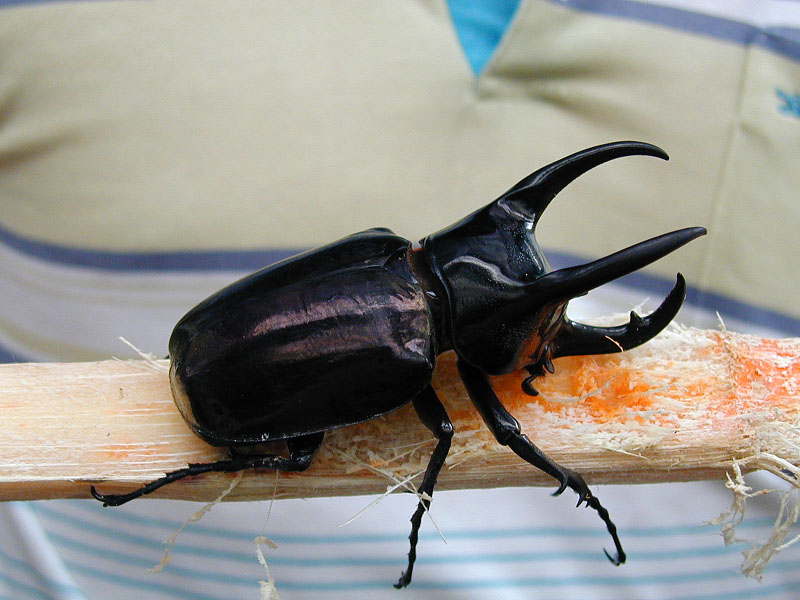 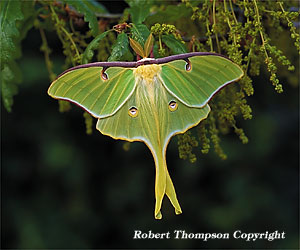 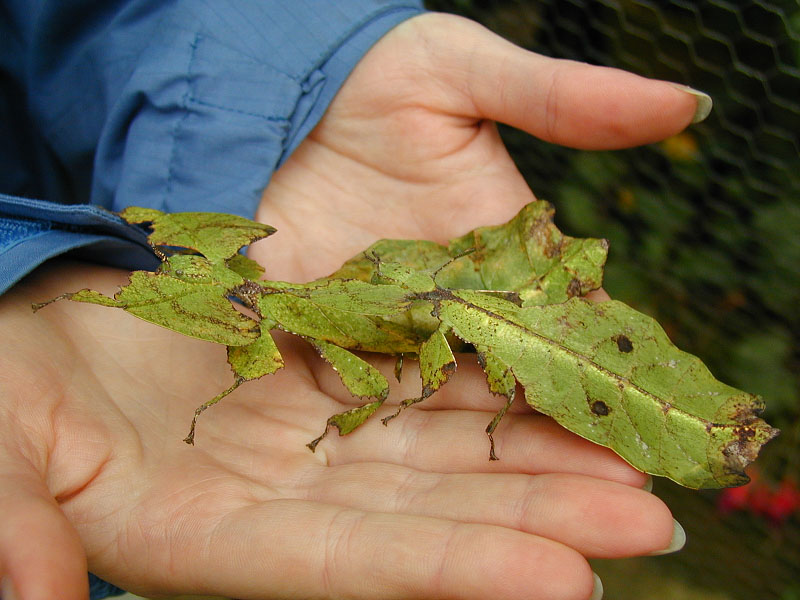 General Entomology
6
Butterflies & Moths - 160,000
Ants & Bees - 100,000
Flies - 90,000
Beetles - 350,000
Worms
Protoza
Mammals- 6,000
Fish
Shells
All Other Insects - 100,000
Starfish
Snails
Other Arthropods
1o = 3,000 species
~3/4 of all animals are Insects (~750,000 species)
General Entomology
7
Why Classify Organisms?
To study anything, we need a system of names - “nomenclature”
Similarity is the basis for all nomenclature & morphological traits were the first classifying traits.
Carl Linneaus (b. 1707, Sweden), created a system of animal & plant classification called binomial  nomenclature: (bi = two;  nome = names), i. e. the genus & the species
 The species is the basic unit of nomenclature; the genus includes several species. ex. Blatella germanica  or Blatella germanica
General Entomology
8
Taxonomic Category Hierarchy
Kingdom  - Animalia
     Phylum	-  Arthropoda
                Class          
                    Order         
                           Family    
                                 Genus
                                              Species

Keep Putting Coffee On For Good Students
General Entomology
9
Phylum Arthropoda “jointed-feet”
Bilateral symmetry 
 An exoskeleton containing chitin 
 Segmented body: 20-21 ring-like metameres
 Paired, jointed appendages                                                                                             
 Dorsal heart with open circulation & dorsal brain
 Ventral nerve cord & tracheal (air) system
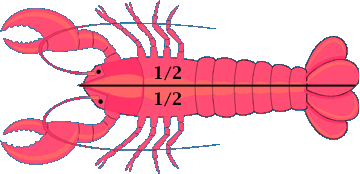 General Entomology
10
hindgut
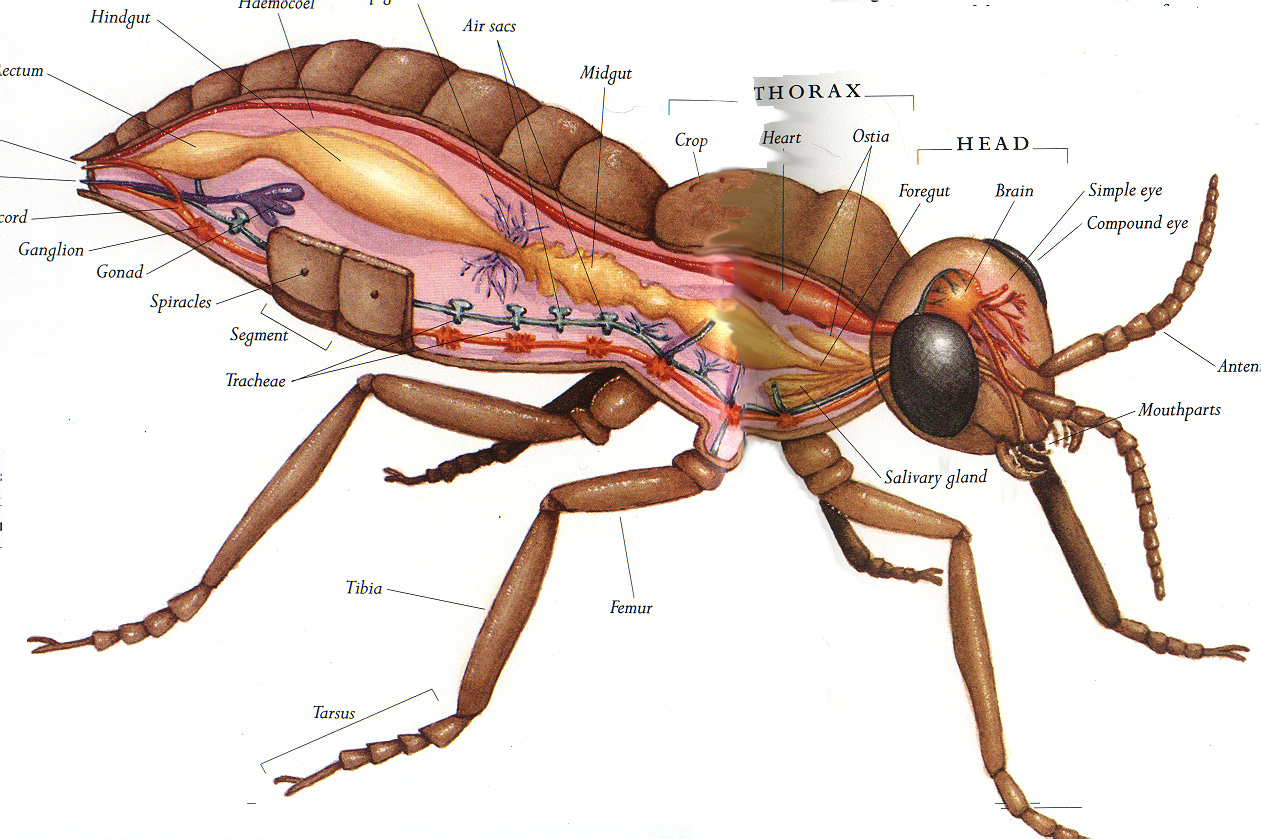 Malphigian tubules
Dorsal
air sacs
rectum
midgut
ostia
heart
crop
brain
ocellus
foregut
nerve cord
compound eye
ganglion
gonad
spiracles
segment
antenna
Ventral
tracheae
mouthparts
salivary gland
tibia
femur
tarsus
General Entomology
11
Arachnida(scorpions, ticks, spiders mites)
cephalothorax & abdomen; no antennae;                              4 pairs of legs in adults; 1 pair mouthparts (chelicerae)
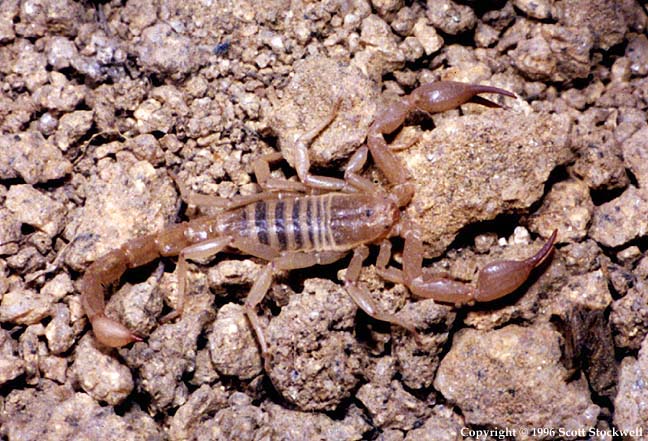 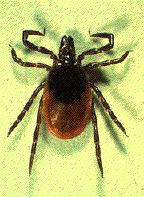 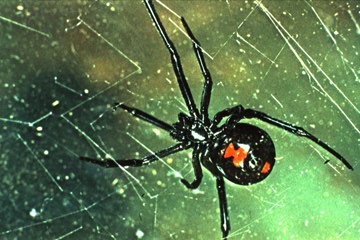 Crustacea
(barnacles, crabs, crayfish, lobsters, shrimp, pill bugs)
2 pairs of antennae, 5+ pairs of legs
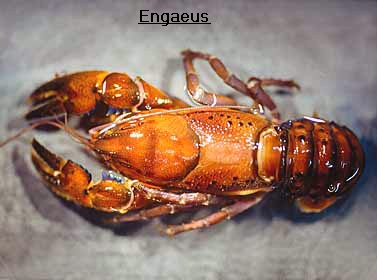 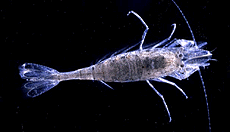 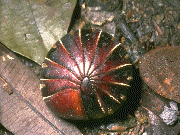 General Entomology
12
Chilopoda (centipedes)
wingless, multi-segmented trunk, each with 1 pr. legs (except 1st & last 2); 1 pr. antennae; first segment has poison legs (jaws) - “toxicognaths”
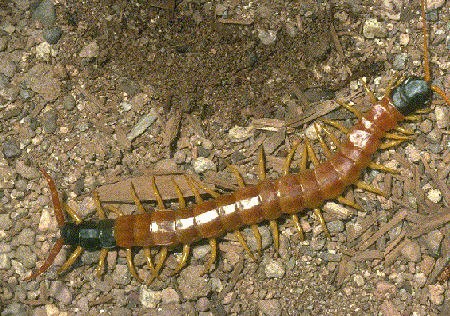 Diplopoda (millipedes)
wingless; 1 pr. antennae; multi-segmented trunk, each with 2 pr. legs (except 1st  3); segments fused dorsally; many spp. secrete chemical defense that may contain HCN
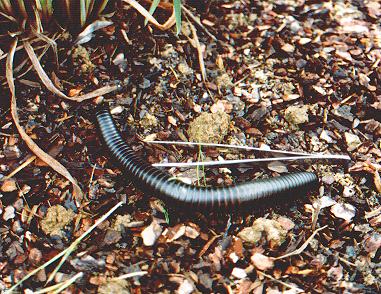 General Entomology
13
Jon Fouskaris
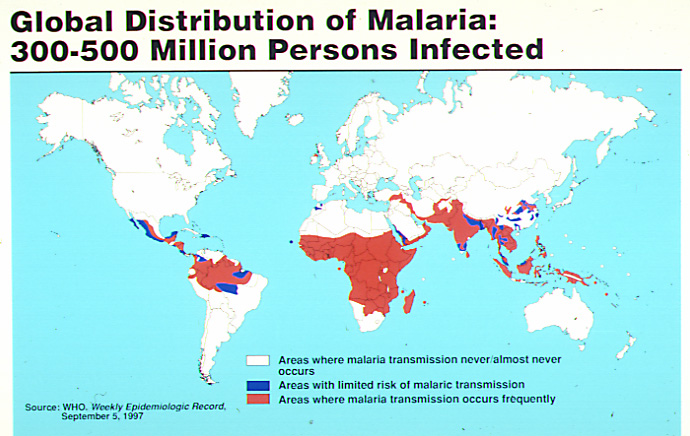 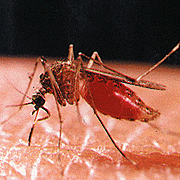 Negative Impacts– The Loss of Life, Food, and Homes
40% of all world food produced annually is lost to insects 
 Over 1 million people die each year of malaria, vectored by mosquitoes
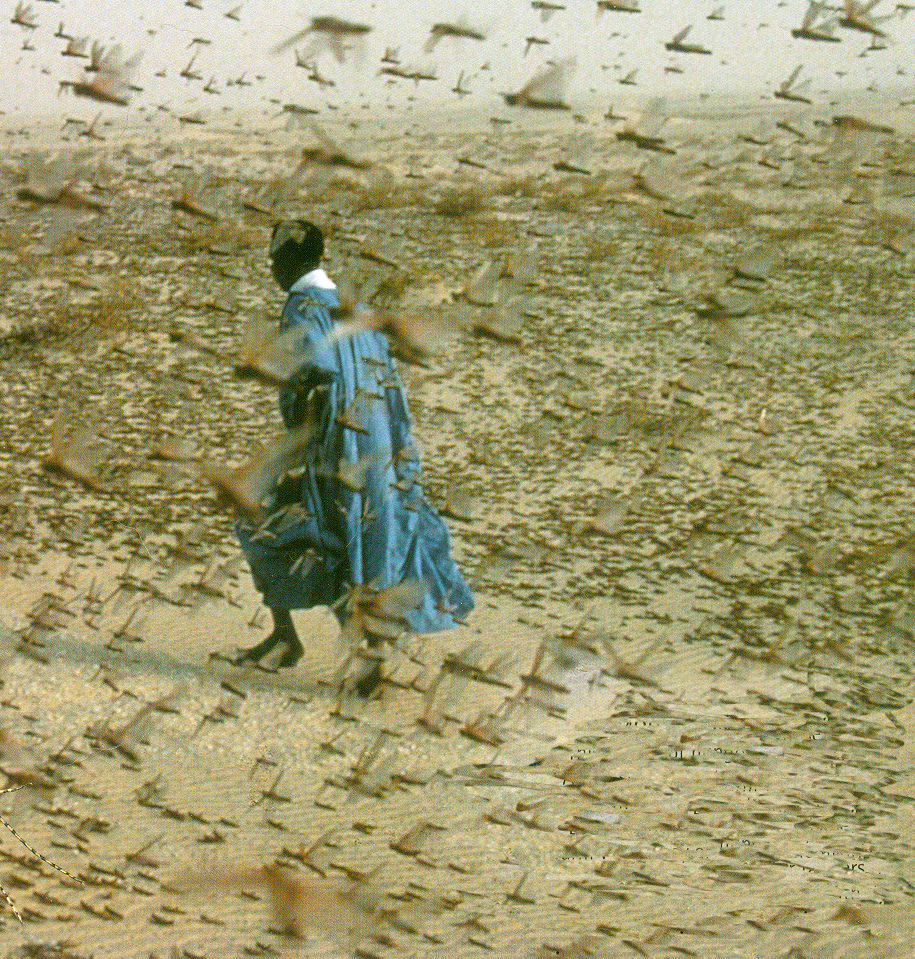 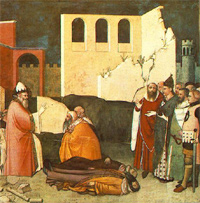 Early bioterrorism/biowarfare - 1346, Tartar army hurled corpses of victims of flea-vectored plague over the walls of Kaffa in southern Russia.
General Entomology
14
Egg mass
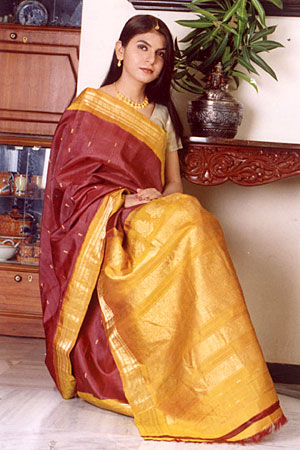 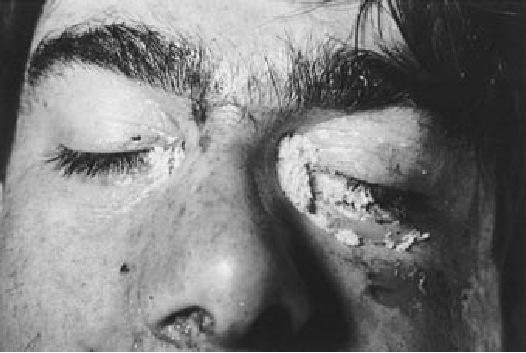 Raw silk
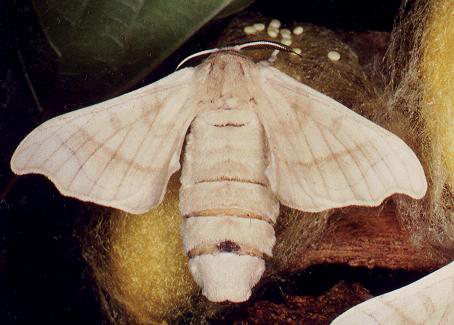 Silk moth
Positive  Impacts - Food, Clothing, Medicine
Allantoin, secreted by maggots, discovered to heal deep wounds in World War I
 ~1/3 of the human diet is the direct result of insect pollination
 Silk production in Asia & Europe
 Scale insects used to make red dyes to color cosmetics, foods, & medicine.
Soil fertility from decomposers & burrowers; control of pests by predators and parasites (good bugs)  -- ~$20 BILLION per yr. (+) to U.S. economy
Insects invading corpses are standard forensic tools used to make accurate estimates of the time and cause of death!
General Entomology
15
Summary
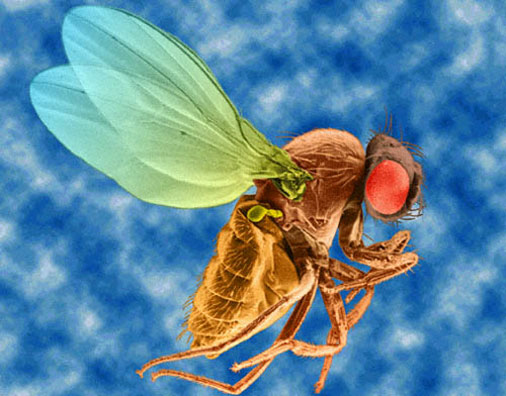 More insects than ALL other animals 
    combined
Crops: the good and the bad
Vectors of many diseases BUT provide useful products 
Crime solving ability
Model organisms for research
Without insects, life as we know it would not be possible.
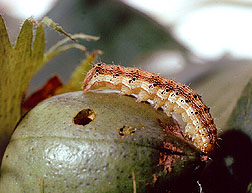 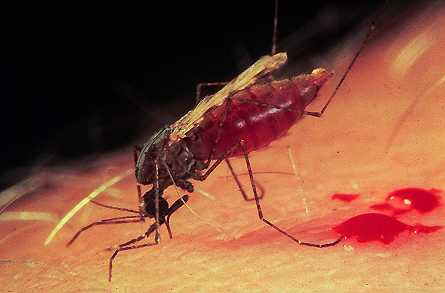 General Entomology
16
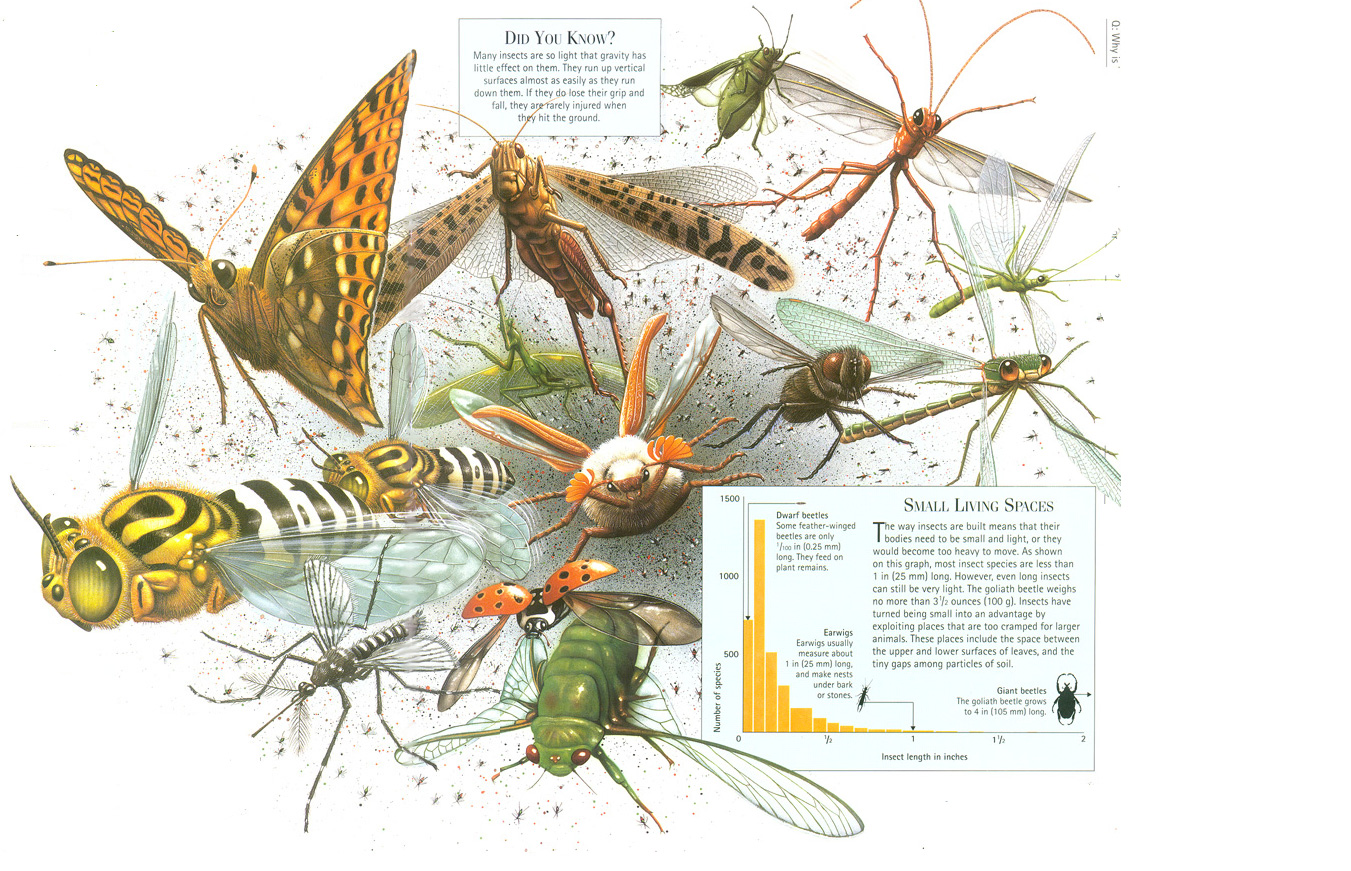 Many insect are so light that gravity has no effect on them.  They run up vertical surfaces & if they lose their grip & fall, they are rarely injured when they hit the ground.
“Bugs are not going to inherit the earth.  They own it now.   
So we might as well make peace with the landlord”
  Thomas Eisner
General Entomology
17
Conclusion
© Some of the imagery has been provided through Wiley-Blackwell™ with their permission.  All course contents are copyrighted and should not be used for non-course-learning purposes.
General Entomology
18